САМЫЕ, 

                                     САМЫЕ, 

                                                           САМЫЕ…
*Самое крупное в мире наземное млекопитающее- африканский слон.
*Самая крупная птица на Земле – африканский страус.
*Самое быстроногое млекопитающее – гепард.
*Самый крупный крокодил- нильский.
*Самая крупная человекообразная обезьяна – горилла.
*Самое высокое в мире животное- жираф. 
*Самый крупный жук – голиаф.
*Самая быстрая и ядовитая змея -африканская мамба.
ЗЕБРА – дикая степная лошадь.
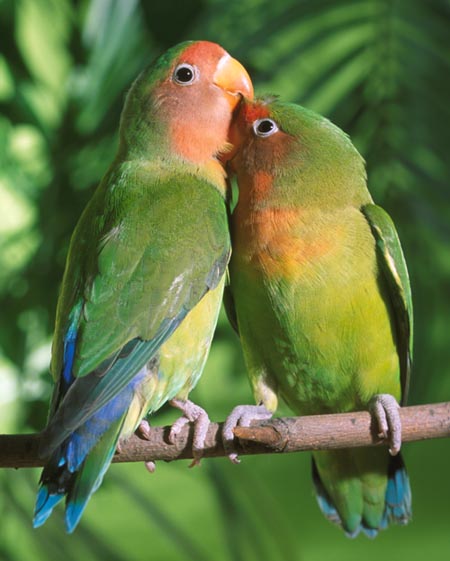 Африканские    неразлучники
[Speaker Notes: Африканские неразлучники]
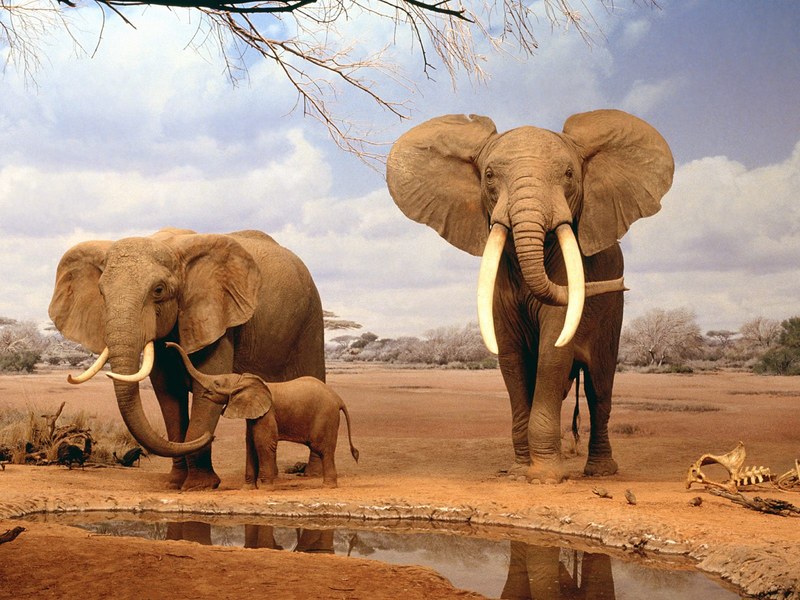 Африканский
слон
[Speaker Notes: слон]
МУХА ЦЕЦЕ
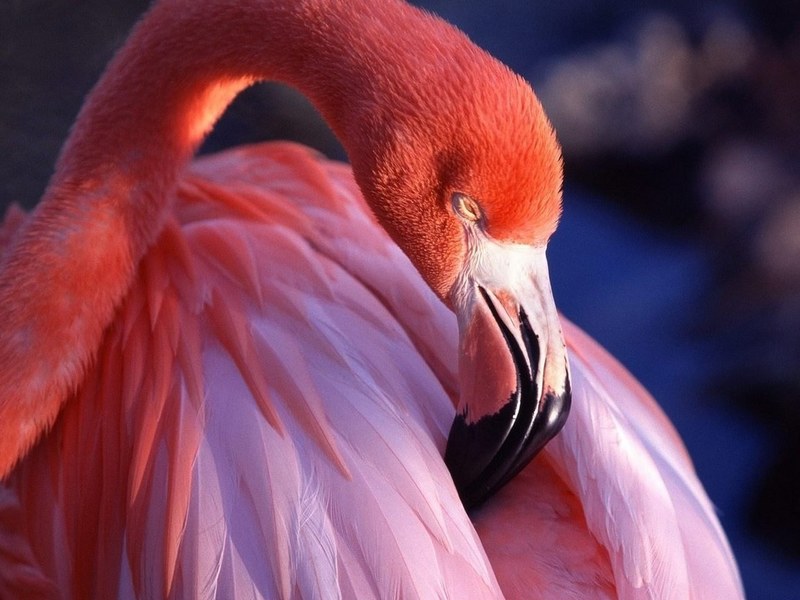 Ф
Фламинго
[Speaker Notes: Фламинго]
Леопард
[Speaker Notes: Леопард]
Крокодил
Жираф
[Speaker Notes: Жираф]
Носорог
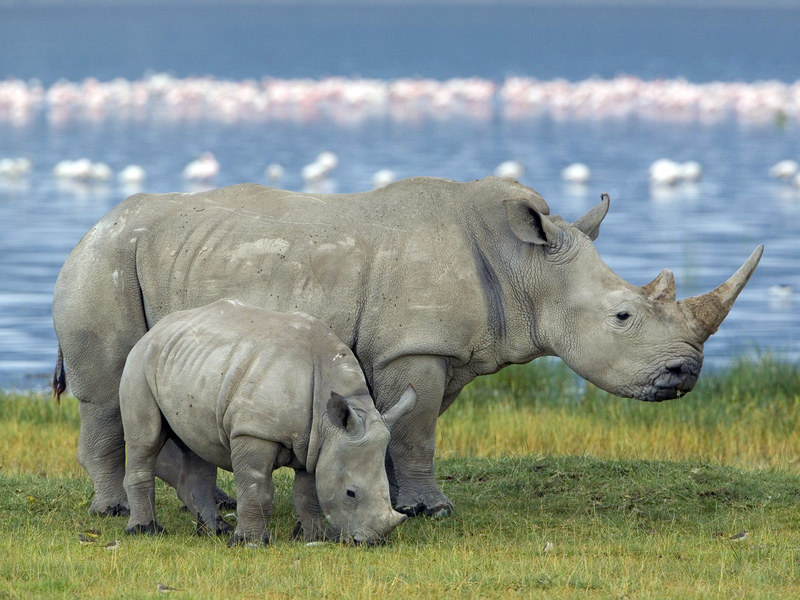 [Speaker Notes: Носорог]
Спасибо за внимание